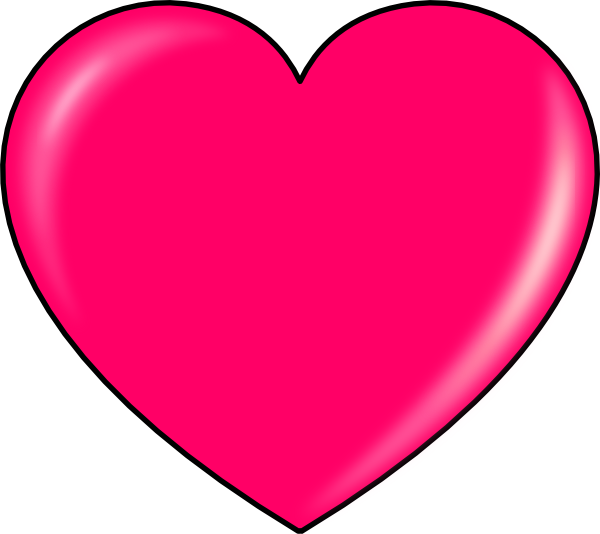 The Changeof Heart
Required before one can hope to be saved!
Richard Thetford						     www.thetfordcountry.com
The Change of Heart
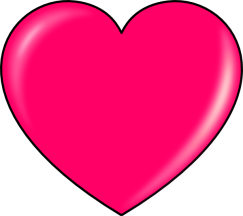 Heart to do good
Hebrews 8:10
Heart to do evil
Exodus 14:5
Heart open to do God’s will
Acts 16:14
Evil hearts must be changed
Jeremiah 17:9-10
Richard Thetford						     www.thetfordcountry.com
The Change of Heart
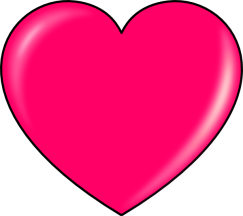 God looks upon the heart
1 Samuel 16:7
“Heartfelt” religion not sufficient
Acts 26:9
Acts 23:1
Heart is the source of all conduct
Proverbs 4:23
Matthew 12:34
Richard Thetford						     www.thetfordcountry.com
The Change of Heart
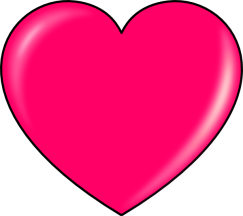 The Heart is the Source of Good and Evil
Both kinds of acts can be “heartfelt”
Solomon:
Proverbs 23:7
Jesus:
Matthew 15:19
Matthew 5:28
A person’s conversion must first begin in the mind
Richard Thetford						     www.thetfordcountry.com
The Change of Heart
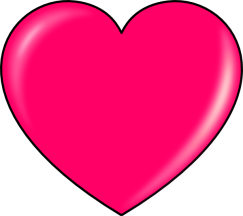 The Process of Change
The heart (mind) is made up of three main areas: intellect, emotions, will
Intellect:
Thinks
Proverbs 23:7
Matthew 22:42
Richard Thetford						     www.thetfordcountry.com
The Change of Heart
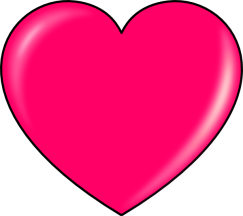 The Process of Change
Intellect:
Understands
Matthew 13:15; Ephesians 5:17;Ephesians 3:3-4
Believes
Acts 16:34; John 12:42; Romans 10:10;James 2:19-20; James 2:26
Richard Thetford						     www.thetfordcountry.com
The Change of Heart
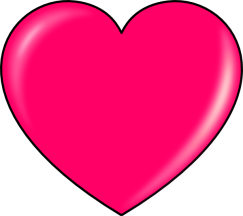 The Process of Change
Emotions:
Desire
Romans 10:1; 1 Peter 2:2
Loves
Matthew 22:37
Trusts
2 Timothy 1:12; Proverbs 3:5;2 Corinthians 3:4-5; Hebrews 11:17-19
Richard Thetford						     www.thetfordcountry.com
The Change of Heart
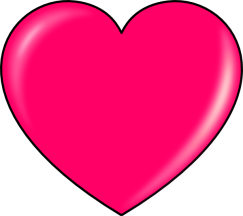 The Process of Change
Will:
Purposes
2 Corinthians 9:7; 2 Corinthians 8:11-12
Determines
1 Corinthians 7:37; Acts 11:29
Obeys
Romans 6:17; 1 Peter 3:20-21
Richard Thetford						     www.thetfordcountry.com
The Change of Heart
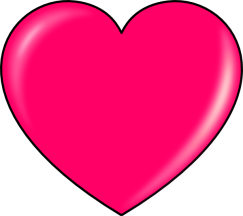 The Need for Today
A need for the change of heart in men
Acts 8:37
Many conversions only effect the intellect and/or emotions
The WILL of the heart mustalso be changed
Be determined within your heart to make the changes that are necessary unto salvation!
Richard Thetford						     www.thetfordcountry.com